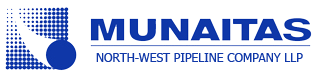 ОТЧЕТ ЗА 2023 ГОДО ДЕЯТЕЛЬНОСТИ ТОО «СЗТК «МУНАЙТАС»ПО ПРЕДОСТАВЛЕНИЮ РЕГУЛИРУЕМЫХ УСЛУГ
Алматы, 2024 год
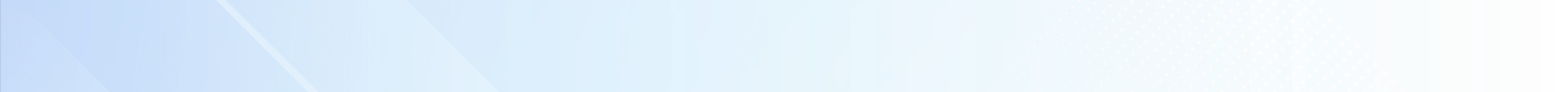 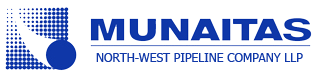 Общие сведения
11 декабря 2001 года образовано АО «Северо-Западная Трубопроводная Компания «МунайТас».

С января 2004 года компания включена в Государственный регистр субъектов естественной монополии Республики Казахстан.

24 июля 2018 года АО «Северо-Западная трубопроводная компания «МунайТас» преобразовано в товарищество с ограниченной ответственностью «Северо-Западная трубопроводная компания «МунайТас».

Участниками Товарищества являются:
     АО «КазТрансОйл» (51%);
     компания «CNPC Exploration and Development Company Ltd.» (49%).
CNPC Exploration and Development Company Ltd.
АО «КазТрансОйл»
51%
49%
ТОО «СЗТК «МунайТас»
Товарищество не имеет дочерних компаний, филиалов и представительств.
3
2
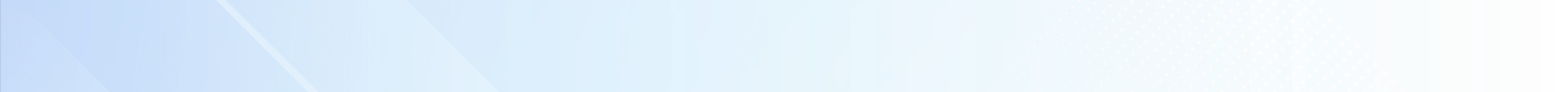 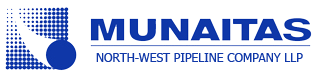 Общие сведения (продолжение)
Параметры магистрального нефтепровода «Кенкияк-Атырау»
Основная деятельность Товарищества - оказание услуг по транспортировке нефти по магистральному трубопроводу «Кенкияк-Атырау».
Магистральный нефтепровод «Кенкияк–Атырау» предназначен для транспортировки нефти западно-казахстанского региона республики в западном и восточном направлениях. Начальным пунктом приема-сдачи нефти магистрального нефтепровода является ГНПС «Кенкияк» в поселке Кенкияк, конечным пунктом – НПС им. «Н.Шманова» в городе Атырау.

С 1 июля 2021 года реализована возможность перекачки нефти в реверсном направлении – из Атырау в Кенкияк.
Тариф оказание услуг по транспортировке нефти по магистральному трубопроводу «Кенкияк-Атырау»
В 2011 году утвержден Приказом АРЕМ от 7 ноября 2011 года № 351-ОД удельный тариф в размере 5 912 тенге за 1 тонну на 1000 км сроком ввода с 1 января 2012 года.

Приказом АРЕМ от 19 января 2012 года № 8-ОД о внесении изменений в Приказ АРЕМ от 7 ноября 2011 года № 351-ОД удельный тариф в размере 5 912 тенге за 1 тонну на 1000 км вступил в действие с 1 апреля 2012 года.

Приказом ДКРЕМ от 26 ноября 2021 года №132-ОД была утверждена тарифная смета с учетом изменений на 2021 год.

Приказом ДКРЕМ от 07 декабря 2022 года №157-ОД были внесены изменений в Приказ ДКРЕМ от 26 ноября 2021 года №132-ОД об утверждении тарифной сметы с учетом изменений на 2022 год.
3
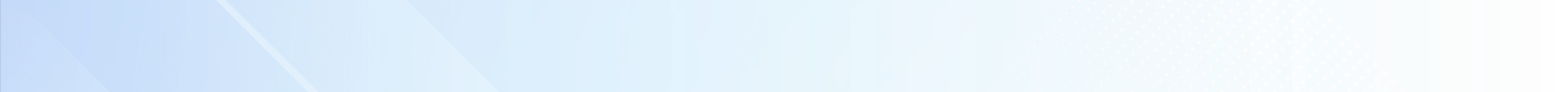 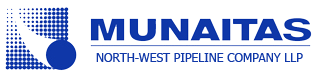 Инвестиционная программа
Совместным приказом Министерства энергетики РК от 29 апреля 2016 года и КРЕМ от 14 апреля 2016 года была утверждена Инвестиционная программа Товарищества на 2016-2020 годы.
Вместе с тем, до 2018 года из-за отсутствия подтверждения ресурсной базы, Участниками Товарищества инвестиционное решение по реализации Проекта Реверса не принималось.
Проект был одобрен Участником с китайской стороны только в мае 2018 года. С казахстанской стороны Проект Реверса был одобрен решениями Инвестиционных комитетов АО «КазТрансОйл» (протокол от 25 апреля 2018 года), АО НК «КазМунайГаз» (протокол от 12 июня 2018 года) и АО «Самрук-Казына» (протокол от 10 июля 2018 года).
В Инвестиционную программу вошли инвестиции в рамках реализации Проекта Реверса участка нефтепровода «Кенкияк-Атырау» до 6 млн. тонн в год в рамках Проекта «Вторая очередь второго этапа строительства нефтепровода Казахстан-Китай. Увеличение производительности до 20 млн. тонн/год» (далее - Проект Реверса) на общую сумму 22,5 млрд. тенге. При этом фактические затраты на реализацию Проекта Реверса в период с 2016 по 2023 годы составили 29,5 млрд. тенге.
Основным условием реализации Проекта Реверса является обеспечение ресурсной базой - наличие долгосрочных объемов западноказахстанской нефти для транспортировки на отечественные НПЗ и на экспорт в КНР.

Необходимо отметить, что утвержденный тариф от 2011 года не учитывает и не мог объективно учитывать затраты на реализацию утвержденной инвестиционной программы на 2016-2020 годы, вследствие чего реализация данной инвестиционной программы идет за счет прибыли и амортизационных отчислений Товарищества.

Товарищество не имеет новой инвестиционной программы, при этом, во исполнение поручений Главы государства и заинтересованных государственных органов, Товарищество прорабатывает вопрос реализации Проекта Расширения нефтепровода «Кенкияк-Атырау» до 12 млн. тонн в год. 

Реализация Проекта Расширения планируется в том числе за счет собственных средств Товарищества. В этой связи, Товарищество в целях реализации Проекта Расширения аккумулирует денежные средства, формируемые за счет накопления амортизационных отчислений.
4
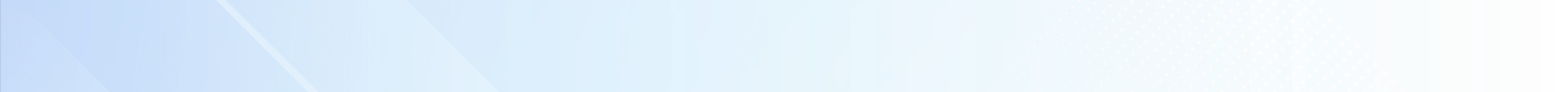 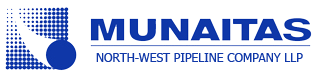 Инвестиционная программа (продолжение)
Цель реализации Проекта Реверса - достижение перекачки нефти в реверсном направлении в объеме до 6 млн.тонн в год по магистральному нефтепроводу «Кенкияк-Атырау» для обеспечения подачи западно-казахстанской нефти на НПЗ республики и увеличения  экспорта нефти в КНР. В связи со снижением объемов добычи на актюбинских и кумкольских месторождениях необходим реверс поставок нефти с западного региона с целью обеспечения западно-казахстанской нефтью НПЗ Республики Казахстан, что создаст условия для обеспечения внутреннего рынка Республики нефтепродуктами.

	Основание для реализации Проекта Реверса - Соглашение между Правительством Республики Казахстан и Правительством Китайской Народной Республики о некоторых вопросах сотрудничества при развитии и эксплуатации нефтепровода «Казахстан-Китай», ратифицированное Законом РК от 17 октября 2013 года №136-V, согласно которому стороны должны увеличить пропускную способность участков нефтепровода «Казахстан-Китай» в соответствии с обоснованными объемами поставок нефти на внутренний рынок и на экспорт.

Текущий статус Проекта Реверса.
К текущему моменту завершены все мероприятия и введены в эксплуатацию:
1-й пусковой комплекс (объекты ЕРС-1), акт приемки объектов в эксплуатацию подписан 15.06.2020 года;
2-й пусковой комплекс (объекты технологического назначения НПС «Аман»), акт приемки объектов в эксплуатацию подписан 30.06.2021 года;
объекты печей подогрева, акт приемки объектов в эксплуатацию подписан 29.10.2021 года;
объекты подводящего газопровода (ЕРС-4), акт приемки объектов в эксплуатацию подписан 30.11.2022 года.

С 1 июля 2021 года обеспечена возможность перекачки нефти в реверсном направлении через технологические объекты НПС «Аман». Все оборудование работает в штатном режиме.
В работе остаются объекты 3-го пускового комплекса (объекты административно-бытового назначения), которые не влияют на перекачку нефти.
5
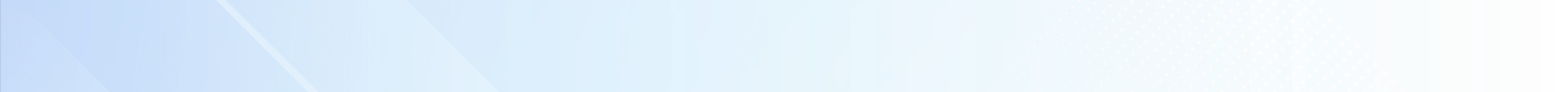 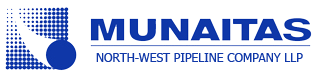 Исполнение тарифной сметы за 2023 год (себестоимость)
По факту 2023 года часть средств экономии в размере 13 148,7 тыс. тенге по услугам авиапатрулирования, образованные ввиду сокращения облетов по причине «не летной» погоды Товарищество в соответствии с подпунктом 3) пункта 1 статьи 26 Закон Республики Казахстан от 27 декабря 2018 года № 204-VI «О естественных монополиях» направило на закуп услуг по техническому обслуживанию сетей и оборудования связи, предусмотренные в утвержденной тарифной смете.
6
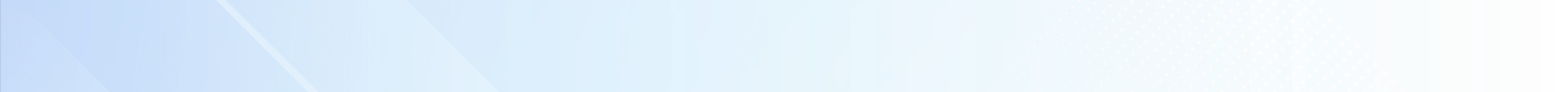 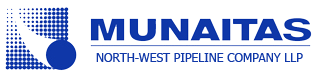 Исполнение тарифной сметы за 2023 год (расходы периода)
По факту 2023 года отсутствуют неисполненные статьи затрат по расходам периода более чем на 5 процентов от размеров, предусмотренных утвержденной тарифной сметой.
7
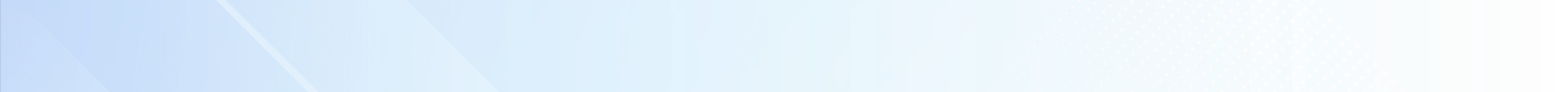 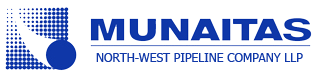 Финансово-экономические показатели 
деятельности за 2023 год
Сокращенный отчет о доходах и расходах
Сокращенный бухгалтерский баланс
Финансово-экономические показатели детально отражены в финансовой отчетности Товарищества за 2023 год. Финансовая отчетность Товарищества была подготовлена в соответствии с Международными стандартами финансовой отчетности и подтверждена аудиторским отчетом независимого аудитора.
8
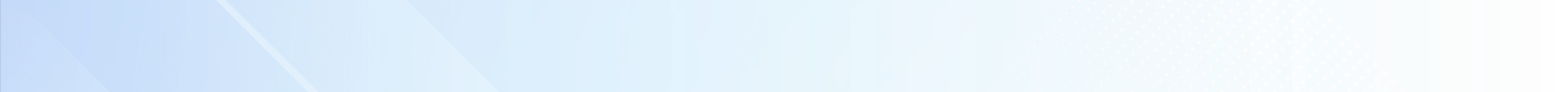 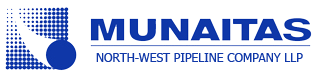 Информация об объемах предоставляемых услуг
За отчетный период было транспортировано 5 533 тыс.тонн нефти, в т.ч.:
на экспорт 1 115 тыс.тонн;
на внутренний рынок 4 419 тыс.тонн.
Таким образом, соотношение составляет 79,86% на внутренний рынок и 20,14% на экспорт.

В отчетном периоде услугами Товарищества по транспортировке нефти воспользовались 45 компаний-грузоотправителей. Наибольшая доля транспортируемой нефти принадлежит: 
АО «Мангистаумунайгаз» - 38,55%;
АО «Эмбамунайгаз» - 21,85%; 
АО «СНПС-Актобемунайгаз» - 8,65%;          
АО «КоЖан» - 3,63%;
ТОО «Сагиз Петролеум Компани» - 3,28%; 
ТОО «Казахойл Актобе» - 3,44%;                      
ТОО «Матен Петролеум» - 2,12%.
9
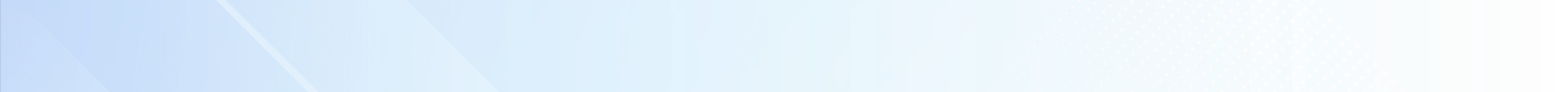 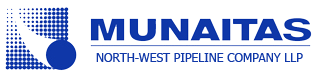 Работа с потребителями
Основная работа с потребителями регулируемых услуг, заключается в равноправном предоставлении грузоотправителям возможности транспортировки нефти по магистральному нефтепроводу «Кенкияк-Атырау», в соответствии с заключенными договорами.

Качество предоставляемых услуг обеспечивается:

использованием в работе современных методов измерения количества нефти (УУН - массовый метод, т.е. ведение учета нефти по массе, не по объему);

вневедомственной охраной объектов магистрального нефтепровода;

оперативным контролем за работой нефтепровода (система СКАДА, КОПС);

периодическим проведением диагностики объектов магистрального нефтепровода, что позволяет определить пространственное положение трубопровода с привязкой к координатам обнаруженных дефектов с точностью до 0,5 метров.
10
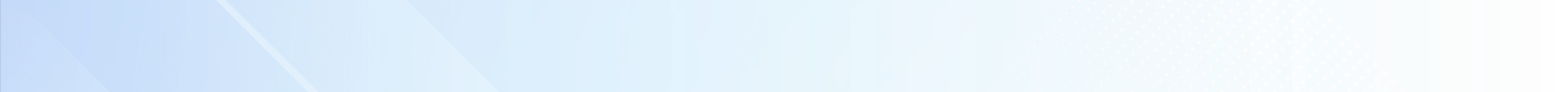 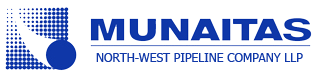 Задачи на 2024 год
Обеспечение безопасной и бесперебойной транспортировки нефти по магистральному нефтепроводу «Кенкияк - Атырау»;
1
Организация и координация работ по охране труда, обеспечение профилактической  работы по предупреждению производственного травматизма;
2
Завершение Проекта Реверса;
3
4
Утверждение производственной программы на 2024 – 2029 годы по капитальным вложениям;
5
Обеспечение контроля над соблюдением бюджетной дисциплины.
11
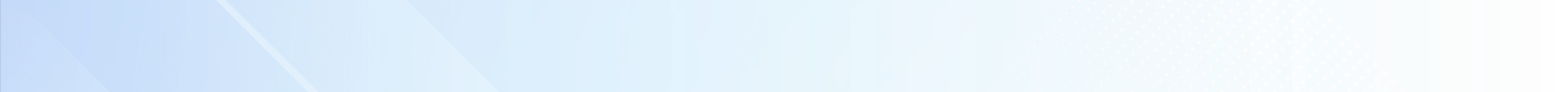 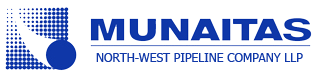 Спасибо за внимание!
12